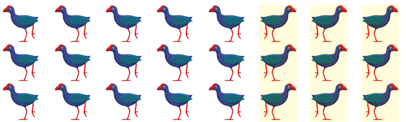 Write two multiplication equations for this array of pūkeko.
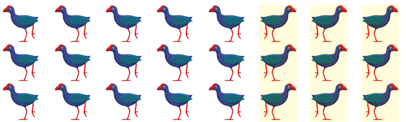 Write two division equations for the same array of pūkeko.
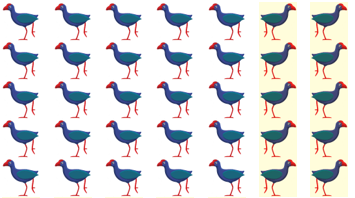 Write two multiplication equations for this array of pūkeko.
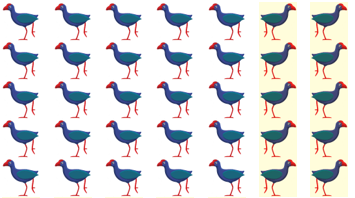 Write two division equations for the same array of pūkeko.
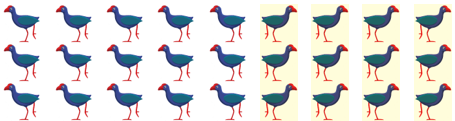 Write two multiplication equations, and two division equations, for this array of pūkeko.
5
7
2
3
9
8
7
10